Bicycle Tourism Value Chain
Value Chain Role:
You are the person who…
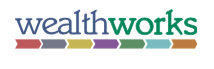 Bicycle Tourism Value Chain
Value Chain Role:
You are the person who…
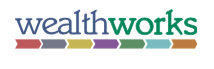 Bicycle Tourism Value Chain
Value Chain Role: Local Bakery and Coffee Shop
You are the person who… serves both tourists and local residents.
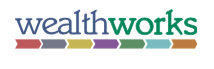 Bicycle Tourism Value Chain
Value Chain Role: Investor
You are the person who…provides financing, expertise, or equipment to make the value chain work better.  You are interested in profit plus social returns.
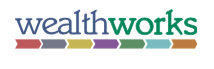 Bicycle Tourism Value Chain
Value Chain Role: Tour Operator
You are the person who… organizes many types of tours in the region.
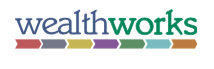 Bicycle Tourism Value Chain
Value Chain Role: County Chamber of Commerce
You are the person who… serves the interests of businesses in the region and might provide TA and connections.
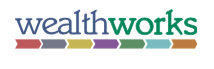 Bicycle Tourism Value Chain
Value Chain Role: Bike Shop
You are the person who… provides repair, sales, and rental services to local and “away” tourists.
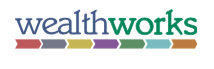 Bicycle Tourism Value Chain
Value Chain Role: Restaurant
You are the person who… provides the tourists with local, sustainably raised food.
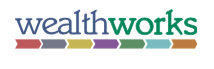 Bicycle Tourism Value Chain
Value Chain Role: Mountain Bikers
You come to the region to ride trails.  You are happy to maintain trails, if asked.
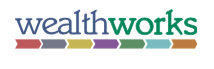 Bicycle Tourism Value Chain
Value Chain Role: Road Touring Cyclists
You are the person who… comes to and through the region for single and muliple day trips on paved roads.
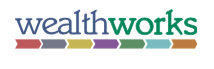 Bicycle Tourism Value Chain
Value Chain Role: Economy Hotel Chain
You are the person who… provides basic lodging at a low price.
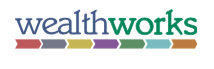 Bicycle Tourism Value Chain
Value Chain Role: State Bicycle Touring Club
You are the person who… organizes bicycle tours across the state for its members.
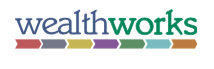 Bicycle Tourism Value Chain
Value Chain Role: State Park
You are the person who… provides hiking and biking trails and camping for a fee.
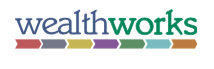 Bicycle Tourism Value Chain
Value Chain Role: Family Owned 
Bed and Breakfast
You are the person who… provides modrately priced lodging with a personal touch.
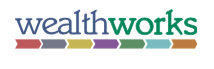